Abhishek Dwivedi
Charles Sturt University, Albury-Wodonga, NSW, Australia.
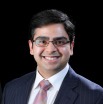 Examining the effects of celebrity endorsements on brand equity and self-brand connection
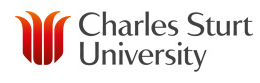 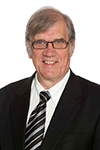 Lester Johnson 
Swinburne University of Technology,
Hawthorn, Australia.
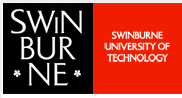 Bob McDonald
Texas Tech University, Lubbock, Texas, USA.
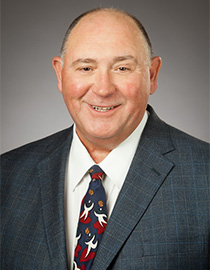 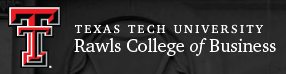 4th International Consumer Brand Relationships Conference, Porto Business  School, Porto, Portugal, 21-23 May, 2015
Celebrity endorsements and brand equity
Celebrity endorsements represent approximately 15% of advertisements 
Advertisers imbue the endorsed brands with desirable associations
Endorsements effects largely explained by endorser credibility 
Research into the effects of celebrity endorsers on brand equity remains limited

First objective: empirically assess the impact of celebrity endorsements on consumer-based brand equity
Celebrity endorsements and self-concept
Celebrities are an embodiment of personality- and lifestyle-related meanings.
Consumers use the symbolic meanings to craft an individual sense of self.
Empirical investigations into self-concept implications of endorsements remains limited

Second objective: We investigate the effect of endorser credibility on consumer self-brand connection (SBC).
Our Model
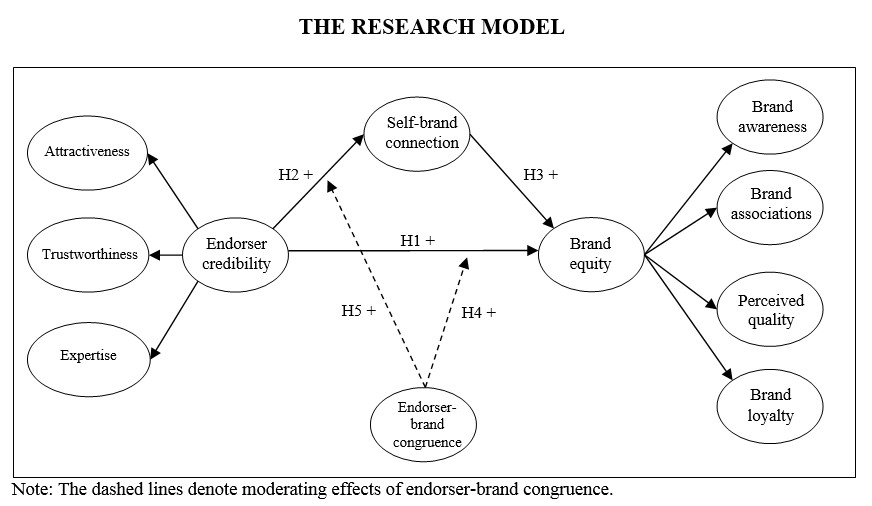 Conceptual background
Associative-network memory theory (Keller, 1993)
Explains the effect of endorser credibility on brand equity.

Theory of meaning movement (McCracken, 1989)
Explains the effect of endorser credibility on SBC.

Match-up hypothesis (Kahle and Homer, 1985)
Explains how endorser-brand congruence may modulate endorser credibility effects
Design: Stimulus
Based on a pilot test with 23 students
Free recall generated unique 73 celeb-brand combinations across 41 categories 
Stimulus category chosen on the basis of high salience, endorsement activity across brands, gender neutral.
Sports drink category chosen 
Endorser-brand pairings that were operating in the market at the time :
LeBron James – Powerade
Derrick Rose – Powerade 
Kevin Durant – Gatorade
Dwayne Wade – Gatorade
Survey
A cross-sectional survey of 382 university students 
All constructs adapted from previous operationalizations
Brand equity operationalized as a 2nd-order construct: brand awareness, brand associations, perceived quality and brand loyalty.
Endorser credibility operationalized as a 2nd-order construct: attractiveness, expertise and trustworthiness. 
We also collected data on multiple covariates:  endorser familiarity, endorser attitude and consumers’ product knowledge.
Results
SEM used for data analysis 
Psychometric properties acceptable:
Common method bias not a threat (Harman test, ‘marker’ variable test)
Final measurement model yields acceptable fit: CFI = 0.90; RMSEA = 0.064.
Standardized first-order loadings > 0.65; Higher-order loadings acceptable
Composite reliabilities > 0.70; AVEs > 0.50
Structural model 
Acceptable fit: CFI = 0.91; RMSEA = 0.060.
All direct paths are significant at p < 0.05.
Moderation is also supported (interaction terms significant at p < 0.05)
Effects of endorser credibility on brand equity and SBC become stronger as congruence increases.
Managerial Implications
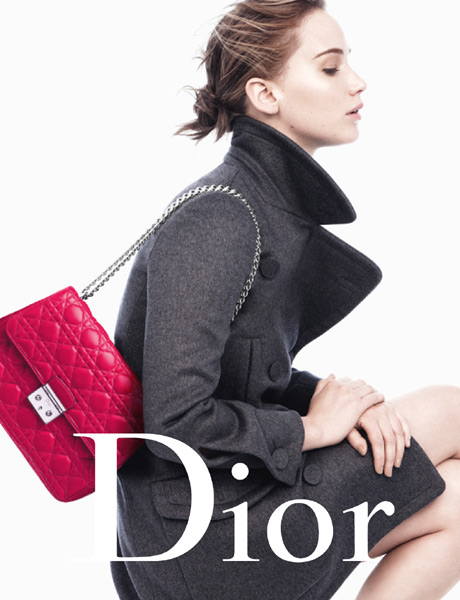 Credible celebrity endorsers possess the ability to impact endorsed brand equity

Practitioners should recruit and select celebrity endorsers that possess the desired meanings and associations that are needed in the endorsed brand

Example: Jennifer Lawrence & Dior; associations of ‘young’, ‘talented’ and ‘successful’  can be transferred to Dior.
Source: The Telegraph, UK (2013) http://fashion.telegraph.co.uk/article/TMG10289949/Jennifer-Lawrence-goes-bare-faced-for-Miss-Dior.html
Managerial Implications
Celebrity endorsers can be strategically used to develop a stronger level of engagement with consumers given their potential to address SBC. 
SBC may now be considered as a key performance indicator of celebrity endorser effectiveness. 
Facilitating the development of SBC, especially among a younger (i.e., Gen Y) consumer group, brands are likely to experience a favorable impact on brand equity. 
Using SBC as a measure of celebrity’s consumer engagement proficiency might be more effective method for advertisers to use when hiring celebrities rather than relying on celebrity rankings. 
We suggest that SBC may provide a rich, brand-specific measure to better predict success of the endorsement.
Thank you for your time!Comments, feedback and suggestions? 